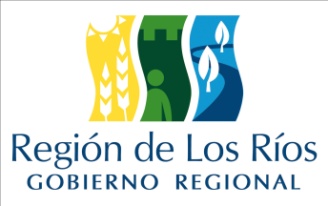 Perfil de Proyecto
Nombre Corto (máximo 53 caracteres)
(titulo debe guardar relación con el objetivo del proyecto)
“CONCURSO REGIONAL DE INNOVACION Y EMPRENDIMIENTO REGION DE LOS RIOS 2017”
Propósito del Proyecto
Sector productivo que impacta el proyecto.
Descripción breve del problema y/o la brecha que aborda.
Indicar el objetivo general o principal del proyecto (en base al problema detectado o brecha abordada, como lo resuelve el proyecto)
FIC 2017
2
Innovación a Implementar
Describir como la innovación propuesta contribuye a acortar la brecha detectada.
Cómo adoptaran las empresas o beneficiarios la innovación y solución que propone el proyecto.
FIC 2017
3
Indicadores Claves
Motivación y Compromiso del equipo  formulador del proyecto.
Empresas que demuestran interés en adoptar innovación.
FIC 2017
4